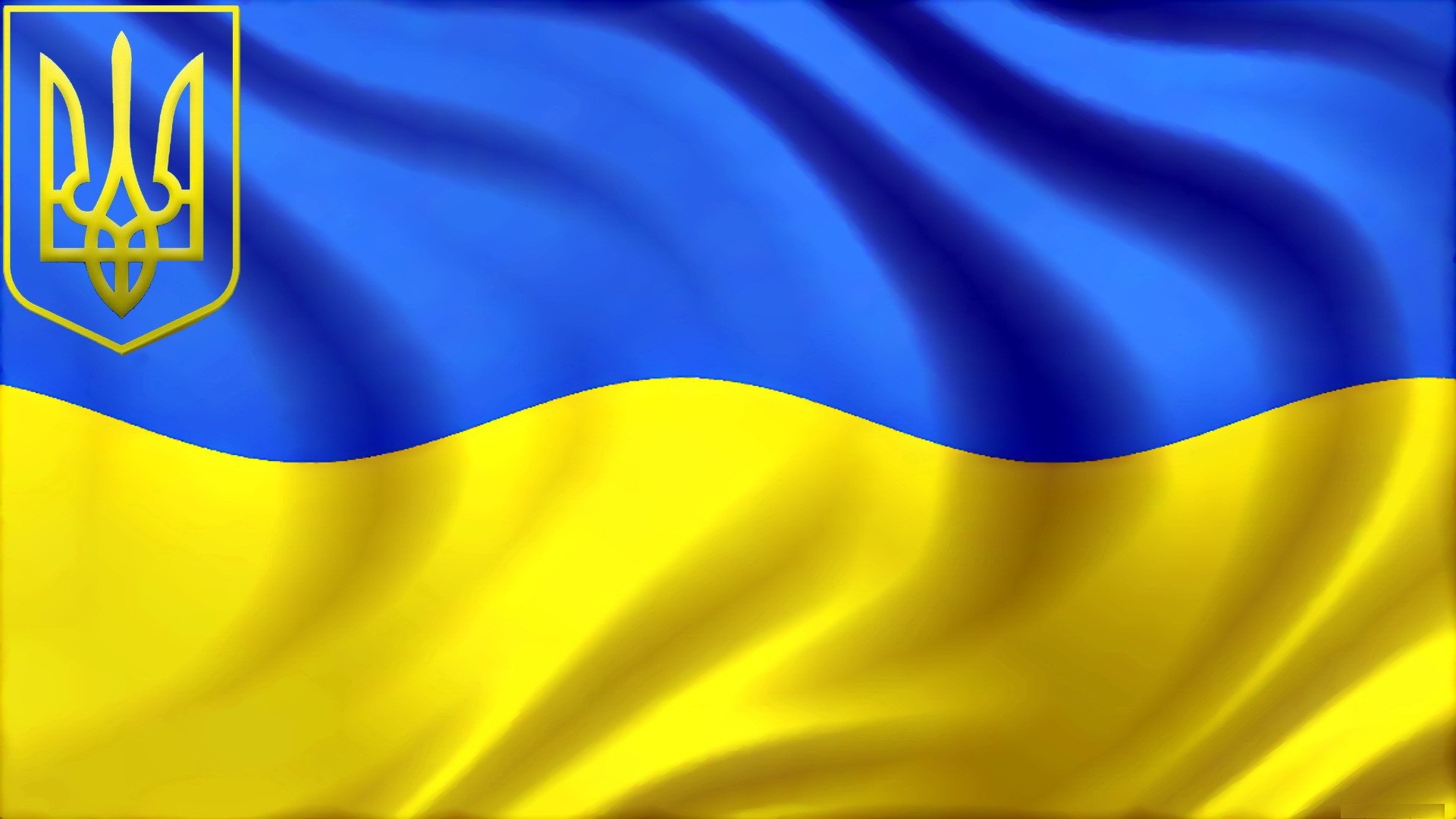 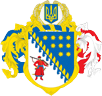 Головне управління ДПС у Дніпропетровській області
Відділ з питань запобігання 
та виявлення корупції
Особливості Е-декларування майна, доходів, витрат і зобов’язань фінансового характеру з урахуванням змін, які внесені Законом України від 2 жовтня 2019 року №140-ІХ «Про внесення змін до деяких законодавчих актів України щодо забезпечення ефективності інституційного механізму запобігання корупції» 
до Закону України від 14 жовтня 2014 року № 1700-VІІ «Про запобігання корупції»
ІГЛІКОВ Руслан Олексійович
заступник начальника відділу 
ЗАХАРОВ Максим Борисович
головний державний ревізор-інспектор
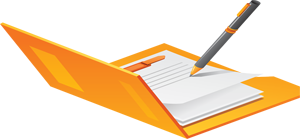 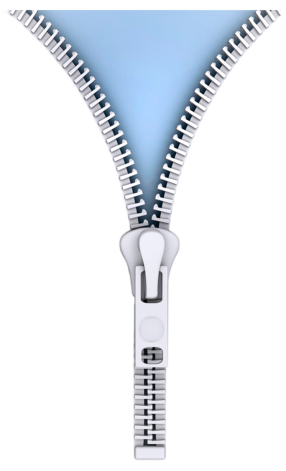 ЗАГАЛЬНА ІНФОРМАЦІЯ
З 01 січня 2020 року набрали чинності зміни, внесені в Закон України «Про запобігання корупції» від 14 жовтня 
2014 року №1700-VІІ (далі – Закон №1700), які зокрема стосуються подання декларацій осіб, уповноважених на виконання 
функцій держави або місцевого самоврядування, та повідомлень про суттєві зміни в майновому стані.
	Зміни стосуються визначення:
- кола осіб, які є членами сім’ї суб’єкта декларування;
- обсягу інформації щодо суб’єкта декларування та членів його сім’ї;
- обсягу та видів інформації про майно, доходи та витрати, яка підлягає відображенню та підстав її декларування;
- строків подання окремих видів декларацій;
- кола суб’єктів подання повідомлень про суттєві зміни в майновому стані;
- підстав подання, обсягу та видів інформації, яка зазначається в повідомлені про суттєві зміни в майновому стані тощо.
Також, Національним агентством з питань запобігання корупції змінено форми декларації особи, уповноваженої на виконання функцій держави або місцевого самоврядування, та повідомлення про суттєві зміни в майновому стані. Нові форми затверджені шляхом внесення змін до Рішення Національного агентства з питань запобігання корупції від 10 червня 2016 року №3 наказом Національного агентства з питань запобігання корупції від 12 грудня 2019 року N 168/19.
Декларація заповнюється та подається особисто суб'єктом декларування шляхом заповнення відповідної електронної форми у власному персональному електронному кабінеті суб'єкта декларування у Єдиному державному реєстрі декларацій осіб, уповноважених на виконання функцій держави або місцевого самоврядування.
Паперова копія декларації не подається.
Повідомлення подається суб'єктом декларування особисто шляхом заповнення відповідної електронної форми у власному персональному електронному кабінеті суб'єкта декларування у Єдиному державному реєстрі декларацій осіб, уповноважених на виконання функцій держави або місцевого самоврядування.
Паперова копія повідомлення не надсилається (не подається).
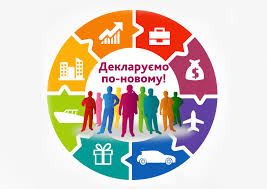 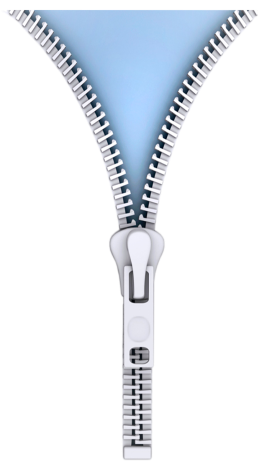 ВИДИ ТА СТРОКИ ПОДАННЯ ДЕКЛАРАЦІЙ
«ЩОРІЧНА ДЕКЛАРАЦІЯ»
подається упродовж періоду, коли здійснюється діяльність, визначена Законом №1700, щороку у період з 00 годин 00 хвилин 01 січня до 00 годин 00 хвилин 01 квітня та охоплює попередній звітний рік (період з 01 січня до 31 грудня включно);

«ПЕРЕД ЗВІЛЬНЕННЯМ»
подається не пізніше двадцяти робочих днів з дня припинення діяльності, визначеної Законом №1700, та охоплює період, який не був охоплений раніше поданими деклараціями;

«ПІСЛЯ ЗВІЛЬНЕННЯ»
подається у період з 00 годин 00 хвилин 01 січня до 00 годин 00 хвилин 01 квітня наступного після припинення діяльності, визначеної Законом №1700, року та охоплює попередній рік (період з 01 січня до 31 грудня включно);

«КАНДИДАТА»
до призначення або обрання на посаду, визначену Законом №1700, та охоплює рік (період з 01 січня до 31 грудня включно), що передує року, в якому особа подала заяву на зайняття посади, якщо інше не передбачено законодавством.


Виправлення в декларацію можна внести протягом 
7 днів з дня подання і зробити це тричі
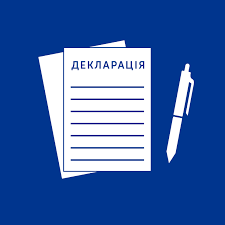 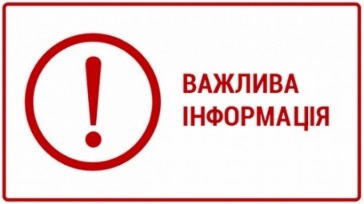 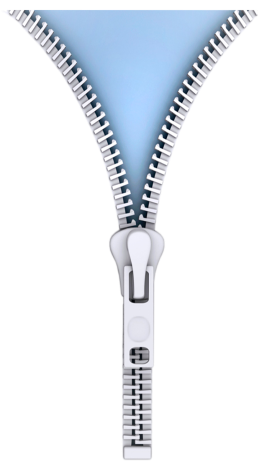 ЧЛЕНИ СІМ’Ї СУБ’ЄКТА ДЕКЛАРУВАННЯ
Не кожний близький родич є членом сім’ї суб’єкта декларування.  
Не кожний член сім’ї декларанта є близьким родичом.
 


	Члени сім’ї:
а) особа, яка перебуває у шлюбі із суб’єктом декларування, та діти зазначеного суб’єкта до досягнення 
ними повноліття – незалежно від спільного проживання із суб’єктом;

б) будь-які особи, які спільно проживають, пов’язані спільним побутом, мають взаємні права та обов’язки 
із суб’єктом, зазначеним у частині першій статті 3 Закону №1700 (крім осіб, взаємні права та обов’язки 
яких не мають характеру сімейних), у тому числі особи, які спільно проживають, але не перебувають у шлюбі.





Членами сім’ї суб’єкта декларування, які не є його подружжям або дітьми, вважаються особи, що спільно проживали із суб’єктом декларування станом на останній день звітного періоду або сукупно протягом не менше 183 днів протягом року, що передує року подання декларації (примітка до ст.46 Закону №1700)
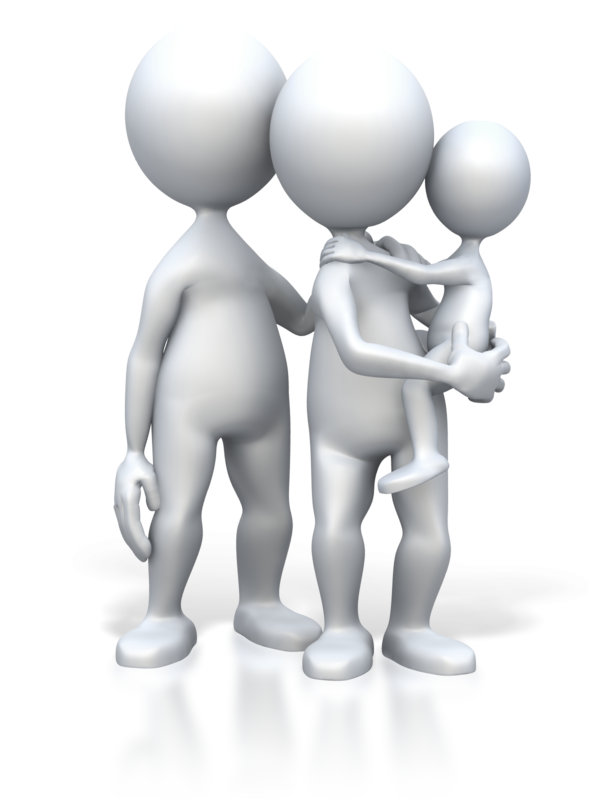 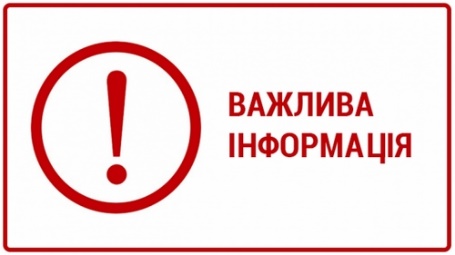 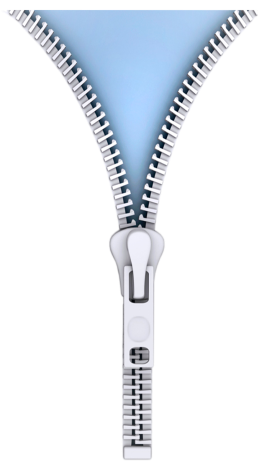 ІНФОРМАЦІЯ ПРО СУБ’ЄКТА ДЕКЛАРУВАННЯ ТА ЧЛЕНІВ СІМ’Ї
Стосовно суб’єкта декларування та членів сім’ї:
- прізвище, ім'я, по батькові;
- число, місяць і рік народження;
- реєстраційний номер облікової картки платника податків;
- серія та номер паспорта громадянина України;
- унікальний номер запису в Єдиному державному 
  демографічному реєстрі. 
- зареєстроване місце проживання.  


Тільки стосовно суб’єкта декларування:
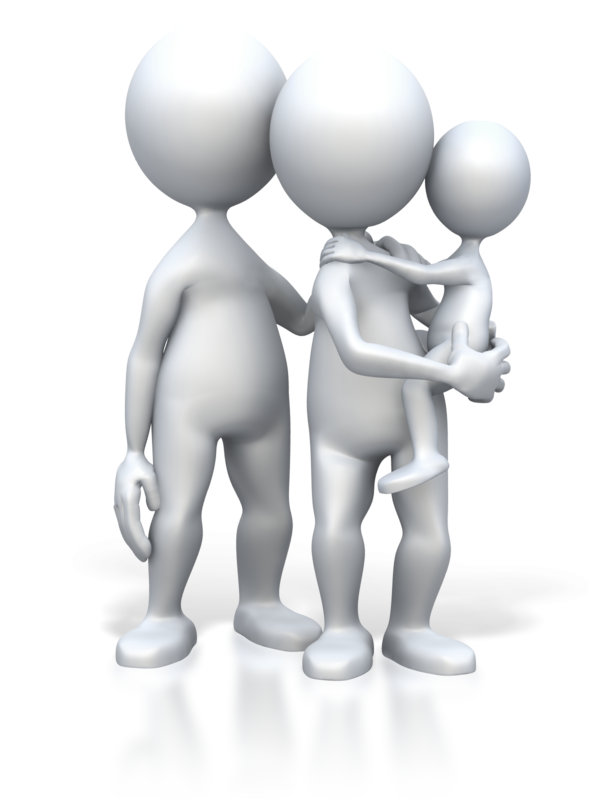 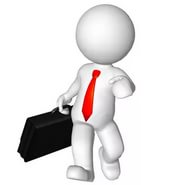 - належність до службових осіб, які займають відповідальне та особливо відповідальне становище;
- належність суб'єктів декларування, які займають посади, пов'язані з високим рівнем корупційних ризиків; 
- належність до національних публічних діячів відповідно до Закону України "Про запобігання та протидію легалізації (відмиванню) доходів, одержаних злочинним шляхом, фінансуванню тероризму та фінансуванню розповсюдження зброї масового знищення".
- місце фактичного проживання або поштову адресу, на яку Національне агентство може надсилати кореспонденцію суб'єкту декларування, з можливістю зазначення збігу поштових адрес (для зареєстрованого та фактичного місця проживання);
- місце роботи (проходження служби або назву комісії) або місце майбутньої роботи (проходження служби або назву комісії);
- займану посаду або посаду, на яку претендує кандидат;
- тип та категорію посади (якщо така є) суб'єкта декларування;
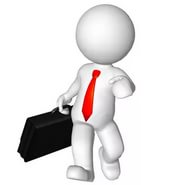 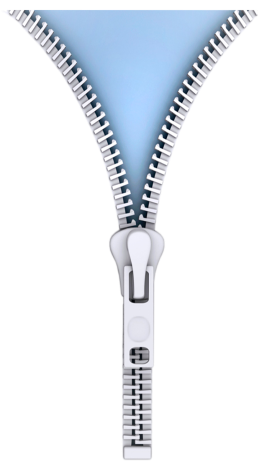 ІНФОРМАЦІЯ ПРО СУБ’ЄКТА ДЕКЛАРУВАННЯ ТА ЧЛЕНІВ СІМ’Ї
Тільки стосовно членів сім’ї:
- зв'язок із суб'єктом декларування;
- громадянство.
 





Додано нові поля вводу:
 
«Серія та номер паспорта громадянина України (ID-картки)» - водиться серія та номер паспорту старого зразку без пробілу, приклад: АЕ345678 (8 символів), або №ID-картки, приклад 012345678 (9 цифр)
 


«Унікальний номер запису в Єдиному державному демографічному реєстрі» - цей номер присвоюється при першому оформлені біометричних документів: ID-картки чи закордонного паспорту, та є в цих документах.
Приклад: 19700425-01234  (8 цифр-5 цифр (14 символів)). Він складається з року, місяцю та числа народження (8 цифр) та унікального номеру (5 цифр). 
Якщо у Вас не має цього номеру – зазначається «не застосовується».
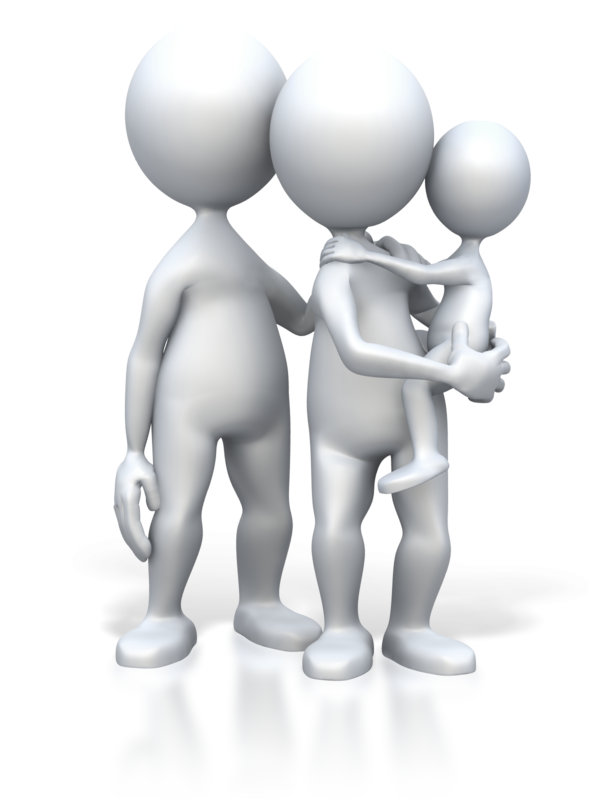 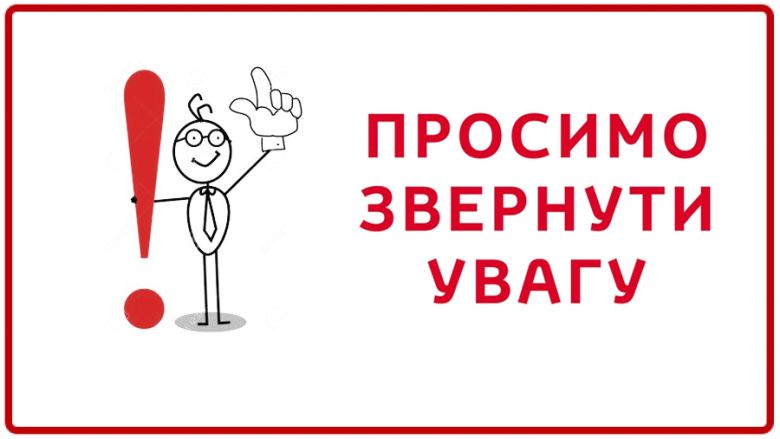 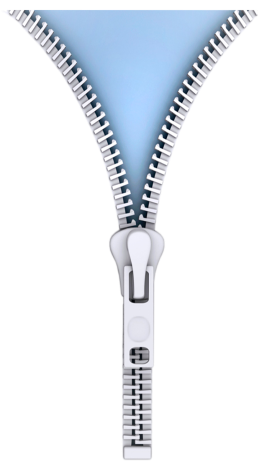 ЗАГАЛЬНІ ОСОБЛИВОСТІ ВІДОБРАЖЕННЯ ІНФОРМАЦІЇ 
ЩОДО МАЙНА, ДОХОДІВ, ВИТРАТ ТОЩО
1. Відштовхуємося від об’єктів декларування, а не суб’єктів (нововведення!)
2. Зазначаються усі права на об’єкти декларування, які стосуються декларанта та членів його сім’ї, та права власності третіх осіб.
3. Доходи та видатки суб'єкта декларування відображаються у грошовій одиниці України. Доходи/видатки, одержані/здійснені в іноземній валюті, з метою відображення у декларації перераховуються в грошову одиницю України за валютним (обмінним) курсом Національного банку України, що діяв на дату одержання доходів/здійснення видатків.
4. Вартість майна, майнових прав, активів, інших об'єктів декларування, що перебувають у власності суб'єкта декларування або членів його сім'ї, зазначається у грошовій одиниці України на момент їх набуття у власність або останньої грошової оцінки (одне поле відображення замість двох, як було раніше (нововведення!)).
5. Вартість майна, майнових прав, активів, інших об'єктів декларування, що перебувають у володінні чи користуванні суб'єкта декларування або членів його сім'ї, зазначається у разі, якщо вона відома суб'єкту декларування або повинна була стати відомою внаслідок вчинення відповідного правочину.
6. Відомості щодо фінансових сум (кількості грошей) округлюються до гривні (зазначаються без копійок).

7. Дані про об’єкт декларування, що перебував у володінні або користуванні суб’єкта декларування або членів його сім’ї, зазначаються в декларації, якщо такий об’єкт перебував у володінні або користуванні станом на останній день звітного періоду або протягом не менше половини днів протягом звітного періоду (абз.3 ч.2 ст.46 Закону №1700) (нововведення!)
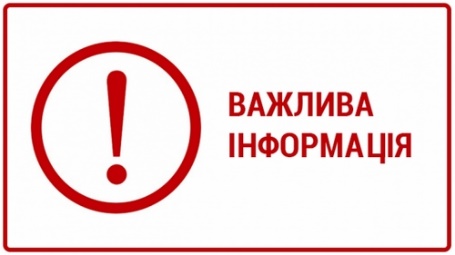 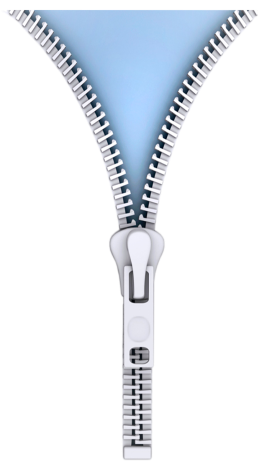 ВИДИ ПРАВ НА ОБ’ЄКТИ ДЕКЛАРУВАННЯ
- власність (одноосібна/100%);
- спільна сумісна власність (без виділення часток);
- спільна власність (зазначається розмір частки у відсотках);
- оренда;
інше право користування (під "Іншими правами користування" у декларації розуміються сервітути, право користування земельною ділянкою для сільськогосподарських потреб (емфітевзис), право забудови земельної ділянки (суперфіцій), утримання, застава, користування на підставі довіреності, інші права, передбачені законодавством. 
До інших прав користування може бути віднесено: «реєстрацію», «проживання», «керування транспортним засобом» тощо);
власність третьої особи (зазначається якщо суб’єкт декларування або член його сім’ї отримує чи має право на отримання доходу від такого об’єкта або може прямо чи опосередковано (через інших фізичних або юридичних осіб) вчиняти щодо такого об’єкта дії, тотожні за змістом здійсненню права розпорядження ним).
 
При зазначені прав на об’єкт декларування, не вказуються права осіб, 
які не є членами сім’ї декларанта, відмінні від прав власності.
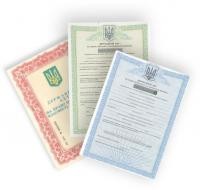 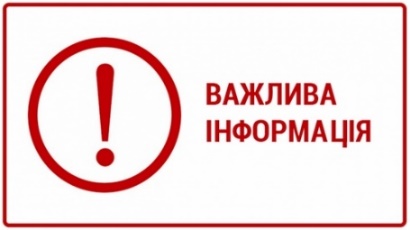 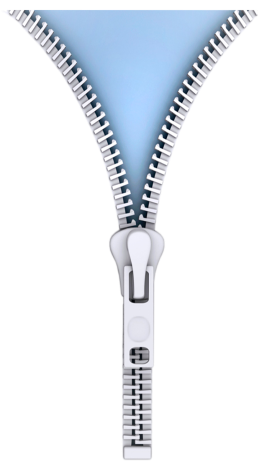 ДЕКЛАРУВАННЯ ОБ’ЄКТІВ НЕРУХОМОСТІ (розділ 3 декларації)
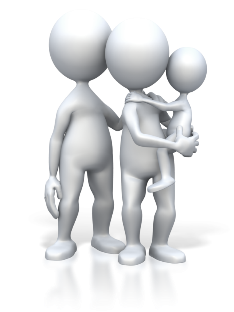 Якщо у суб'єкта декларування чи членів його сім'ї наявні об'єкти для декларування в цих розділах, суб'єкт декларування зазначає інформацію про вид об'єкта, загальну площу (м2), реєстраційний номер (кадастровий номер для земельної ділянки), дату набуття права, вартість на дату набуття права або вартість за останньою грошовою оцінкою, місцезнаходження (країна та адреса).

Види об’єктів:	
- земельна ділянка
- житловий будинок
- квартира
- кімната
- офіс
- садовий (дачний) будинок
- інше (позначається який саме об’єкт, приклад: «гараж» тощо)


Зазначаються усі об’єкти, на які мають будь-які права (власності або користування) 
декларант або члени його сім’ї.
По кожному об’єкту декларування зазначаються особи (декларант або члени сім’ї), 
які мають будь-які права на цей об’єкт та фактичний(-і) власник(-и), якщо він(вони) 
не є декларантом або членом його сім’ї.
Особи, які не є членами сім’ї декларанта, що мають права користування на задекларовані 
об’єкти, в декларації не зазначаються. 
Об’єкти нерухомості декларуються незалежно від їх вартості (від 0 грн.). Якщо вартість об’єкта не відома, спеціально проводити оцінку майна не потрібно, а в полі «вартість» зазначається позначка «не відомо».
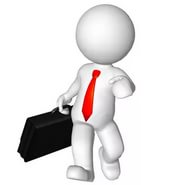 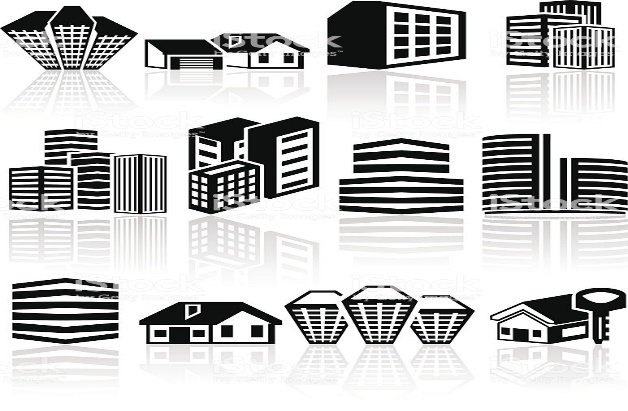 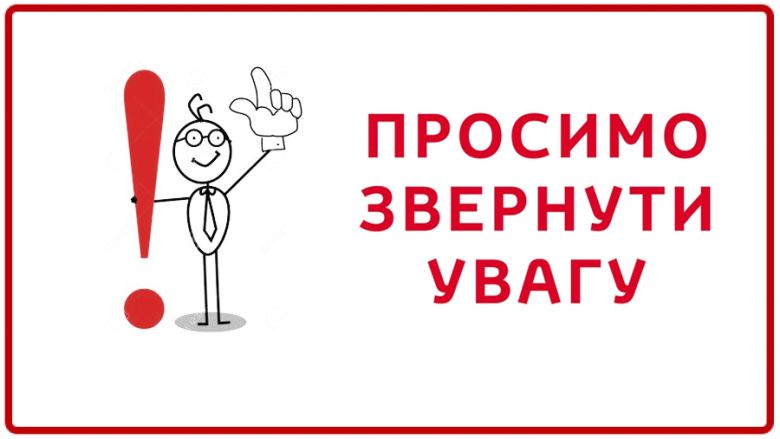 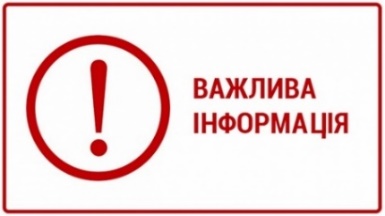 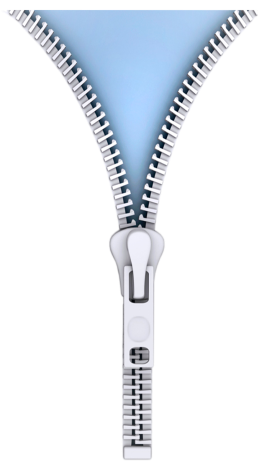 ДЕКЛАРУВАННЯ ОБ’ЄКТІВ НЕЗАВЕРШЕНОГО БУДІВНИЦТВА 
(розділ 4 декларації)
Якщо у суб'єкта декларування чи членів сім'ї наявні об'єкти для декларування в цьому 
розділі, суб'єкт декларування зазначає інформацію про вид об'єкта, загальну площу (м2)
та реєстраційний номер.




Суб'єкт декларування зазначає дані належності об'єкта до:
- об'єктів незавершеного будівництва, 
- об'єктів, не прийнятих в експлуатацію, 
- об'єктів, право власності на які не зареєстроване в установленому законом порядку.


Також зазначається інформація щодо місцезнаходження об'єкта.


Зазначається (за наявності) інформація про те, що об'єкт декларування:
- належить суб'єкту декларування або членам його сім'ї на праві власності відповідно до Цивільного кодексу України;
- розташований на земельній ділянці, що належить суб'єкту декларування або членам його сім'ї на праві приватної власності, включаючи спільну власність, або передана їм в оренду чи на іншому праві користування незалежно від правових підстав набуття такого права;
- повністю або частково побудований з матеріалів чи за кошти суб'єкта декларування або членів його сім'ї.
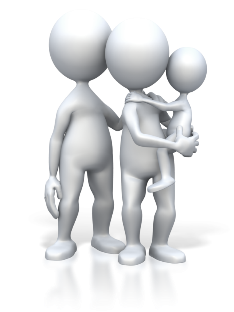 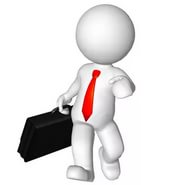 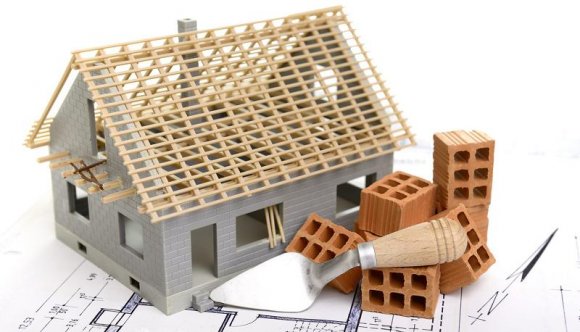 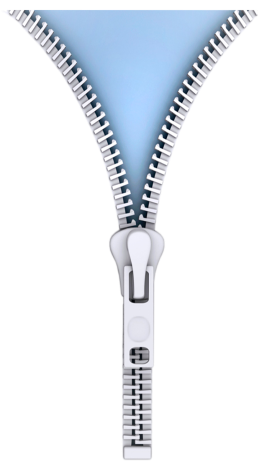 ДЕКЛАРУВАННЯ ЦІННОГО РУХОМОГО МАЙНА 
(КРІМ ТРАНСПОРТНИХ ЗАСОБІВ) (розділ 5 декларації)
Якщо у суб'єкта декларування чи членів сім'ї наявні об'єкти для декларування в цьому розділі, суб'єкт декларування зазначає інформацію про вид майна, дату набуття права, торгову марку, найменування виробника, вартість на дату набуття права або вартість 
за останньою грошовою оцінкою та опис майна.

 
Види майна:	
- ювелірні вироби
- персональні або домашні електронні пристрої
- одяг
- антикварні вироби
- твори мистецтва
- інше (позначається яке саме, приклад: «меблі» тощо)
 




Встановлено мінімальний поріг декларування для даного виду майна. Декларується цінне рухоме майно (крім транспортних засобів) вартість яких (однієї одиниці або комплекту) перевищує 100 прожиткових мінімумів для працездатних осіб, встановлених на 01 січня звітного року (поріг декларування за 2019 рік – 192 100 грн.).
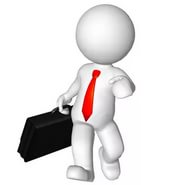 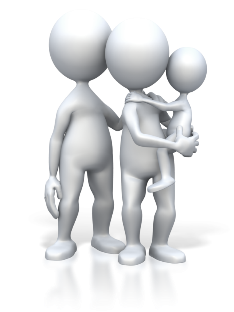 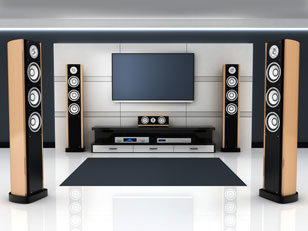 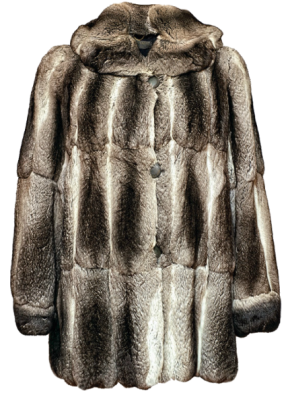 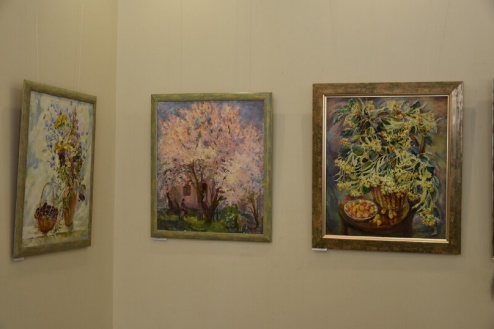 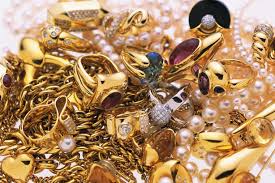 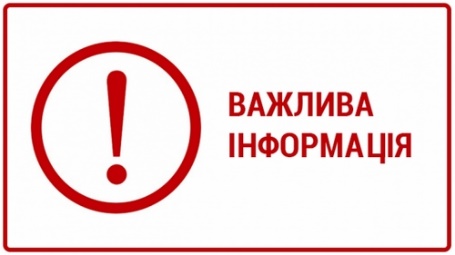 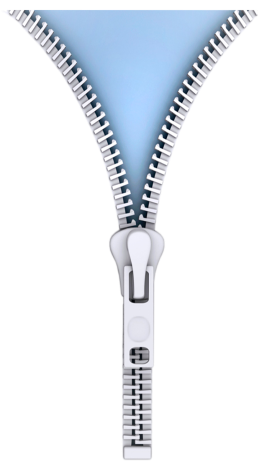 ДЕКЛАРУВАННЯ ТРАНСПОРТНИХ ЗАСОБІВ (розділ 6 декларації)
Якщо у суб'єкта декларування чи членів сім'ї наявні об'єкти для декларування в цьому розділі, суб'єкт декларування зазначає інформацію про вид майна, марку, модель, рік випуску, ідентифікаційний номер (VIN-код, номер шасі), дату набуття права, вартість на дату набуття права власності, володіння чи користування або вартість за останньою грошовою оцінкою. 
Види майна:
	
- автомобіль легковий
- автомобіль вантажний
- мотоцикл (мопед)
- сільськогосподарська техніка
- водний засіб
- повітряний засіб
- інше (позначається яке саме, приклад: «причеп» тощо)
	
Зазначаються усі об’єкти, на які мають будь-які права (власності або користування) 
декларант або члени його сім’ї.
По кожному об’єкту декларування зазначаються особи (декларант або члени сім’ї), 
які мають будь-які права на цей об’єкт та фактичний(-і) власник(-и), якщо він(вони) 
не є декларантом або членом його сім’ї.
Особи, які не є членами сім’ї декларанта, що мають права користування на задекларовані 
об’єкти, в декларації не зазначаються. 
 

Транспортні засоби декларуються незалежно від їх вартості (від 0 грн.).
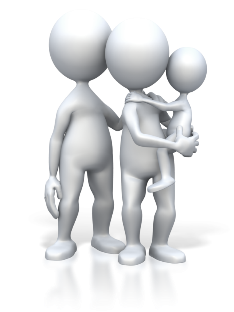 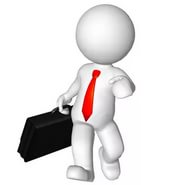 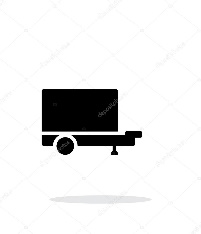 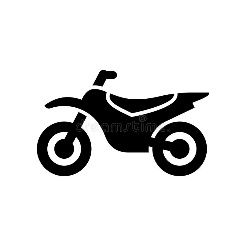 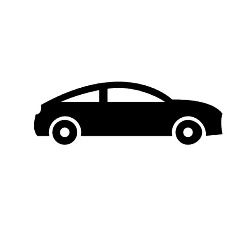 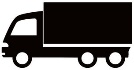 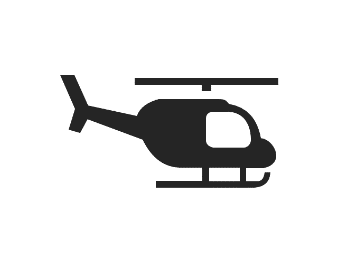 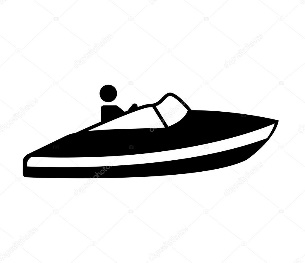 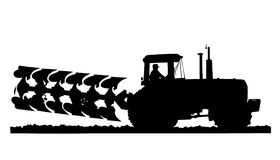 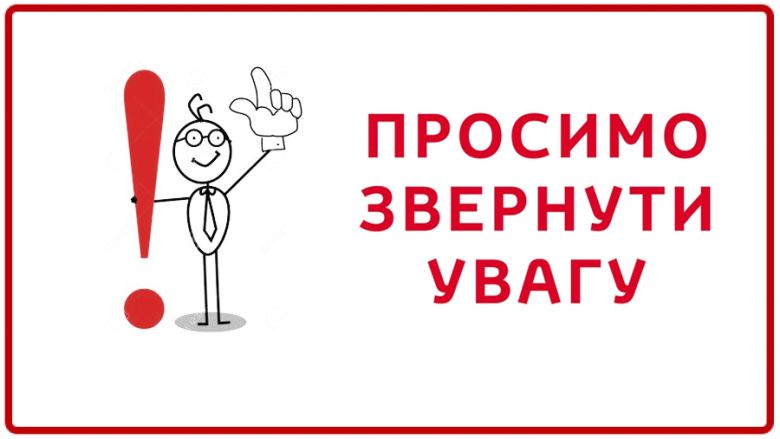 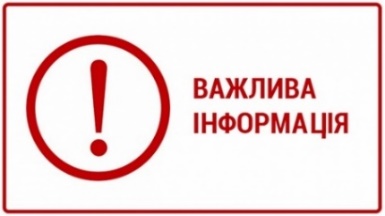 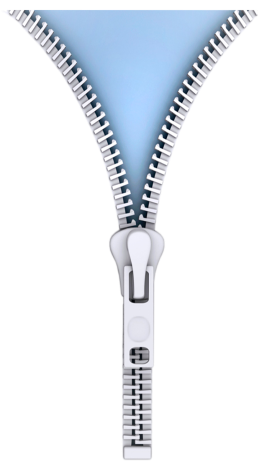 ДЕКЛАРУВАННЯ ЦІННИХ ПАПЕРІВ, КОРПОРАТИВНИХ ПРАВ, 
БЕНЕФІЦІАРНОЇ ВЛАСНОСТІ (розділи 7, 8 та 9 декларації)
Якщо у суб'єкта декларування чи членів сім'ї наявні об'єкти для декларування в цих розділах, 
суб'єкт декларування зазначає інформацію про:





















Цінні папери та корпоративні права декларуються незалежно від їх вартості (від 0 грн.).
Декларуються об’єкти бенефіціарної власності, доля в яких становить 25 та більше відсотків.
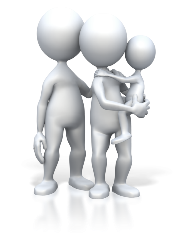 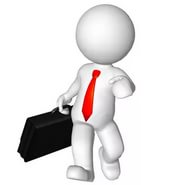 для цінних паперів: 
- вид паперів;
- кількість;
- номінальну вартість (вартість одного 
  цінного папера);
- дату набуття права;
- емітента;
- передачу цінних паперів в управління 
  іншій особі
для корпоративних прав:  
- найменування юридичної особи; 
- країну реєстрації головного офісу; 
- організаційно-правову форму; 
- вартість у грошовому вираженні; 
- відсоток від загального капіталу; 
- дату придбання майна (набуття права); 
- про передачу корпоративних прав в 
  управління
для бенефіціарної власності: 
- найменування юридичної особи; 
- країну реєстрації головного офісу; 
- організаційно-правову форму;
- адресу електронної поштової 
  скриньки; 
- факс;
- номер телефону; 
- адресу юридичної особи
Види паперів:
- акції							             - іпотечні цінні папери
- боргові папери						             - інвестиційні сертифікати
- чеки							             - приватизаційні цінні папери (ваучери тощо)
- похідні цінні папери (деривативи) 				             - товаророзпорядчі цінні папери
- інше (позначається які саме)
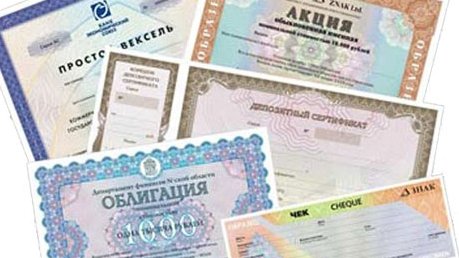 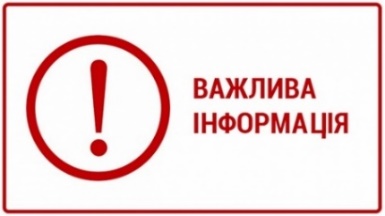 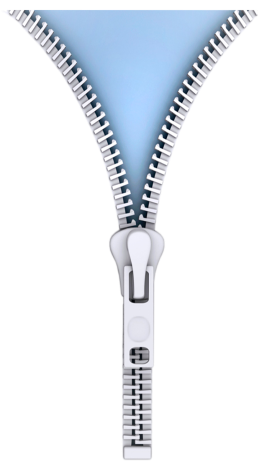 ДЕКЛАРУВАННЯ НЕМАТЕРІАЛЬНИХ АКТИВІВ (розділ 10 декларації)
Якщо у суб'єкта декларування чи членів сім'ї наявні об'єкти для декларування в цьому розділі, 
суб'єкт декларування зазначає інформацію про вид активу, кількість (для криптовалюти),
дату виникнення права, вартість активу на дату виникнення права або вартість за останньою
грошовою оцінкою та опис об'єкта права.

Види активів:	
- винахід
- корисна модель
- ноу-хау
- промисловий зразок
- топографія інтегральної мікросхеми
- сорт рослини
- торгова марка або комерційне найменування
- авторське право
- право на використання надр або інших природних ресурсів
- криптовалюта
- інше (зазначити що саме)
 
По кожному об’єкту декларування зазначаються особи (декларант або члени сім’ї), які мають будь-які 
права на цей об’єкт та фактичний(-і) власник(-и), якщо він(вони) не є декларантом або членом його сім’ї.


Декларуються активи незалежно від їх вартості (від 0 грн.)
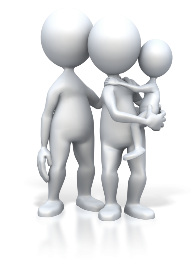 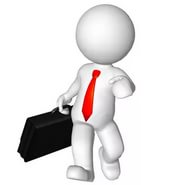 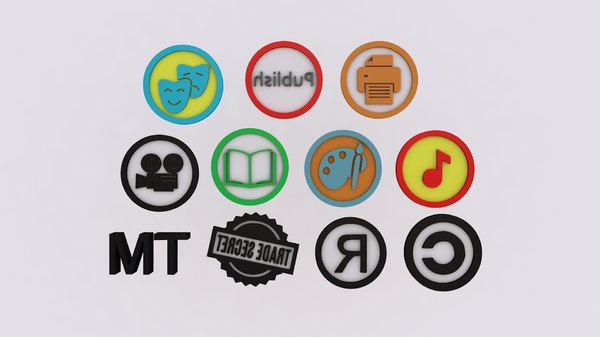 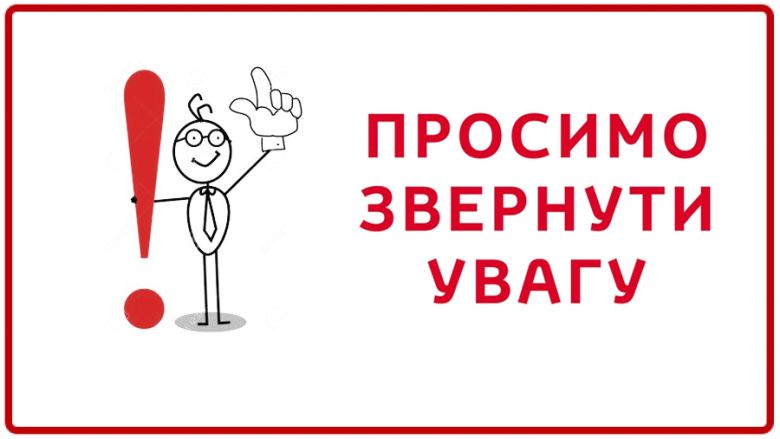 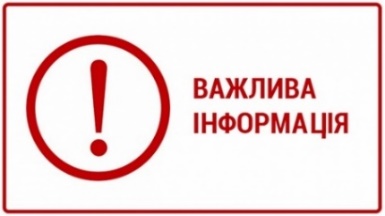 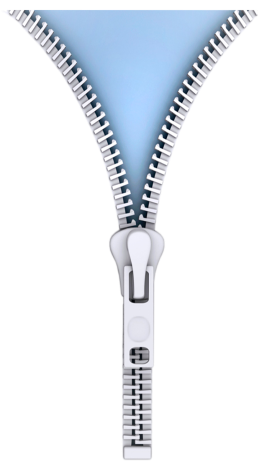 ДЕКЛАРУВАННЯ ДОХОДІВ (розділ 11 декларації)
Якщо у суб'єкта декларування чи членів сім'ї наявні об'єкти для декларування в цьому розділі, 
суб'єкт декларування зазначає інформацію про вид доходу, розмір (вартість) та джерело доходу.
Види доходів:



	









Доходи декларуються незалежно від їх розміру (від 1 грн.).
ВИКЛЮЧЕННЯ! Встановлено мінімальний поріг декларування для подарунків:
- у грошовій формі, якщо сукупно протягом року розмір отриманих подарунків від однієї особи (групи осіб) 
  перевищує 5 прожиткових мінімумів для працездатних осіб, встановлених на 01 січня звітного року 
  (поріг декларування за 2019 рік – 9 605 грн.).
- у негрошовій формі, якщо розмір одного подарунку перевищує 5 прожиткових мінімумів для працездатних 
  осіб, встановлених на 01 січня звітного року (поріг декларування за 2019 рік – 9 605 грн.).
В новій редакції  Закону України «Про запобігання корупції» визначено, що декларуванню підлягають отримані доходи (в попередній редакції Закону №1700, що діяла до 01.01.2020, декларуванню підлягали нараховані (отримані) доходи).
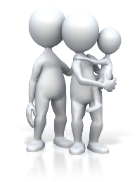 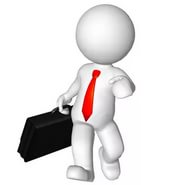 - роялті
- страхові виплати
- благодійна допомога
- пенсія
- спадщина
- дохід від відчуження цінних паперів, 
  корпоративних прав
- подарунок у грошовій формі
- подарунок у негрошовій формі
- приз
- інше (вказати який саме, приклад «отримання 
  кредиту», «використання кредитного ліміту» тощо)
- заробітна плата за основним місцем роботи
- заробітна плата за сумісництвом
- винагорода та інші виплати згідно цивільно-
  правових правочинів
- дохід від зайняття підприємницькою діяльністю
- дохід від зайняття професійною діяльністю
- дохід від відчуження нерухомого майна
- дохід від відчуження рухомого майна (крім цінних 
  паперів та корпоративних прав)
- дохід від оренди майна
- дивіденди
- проценти
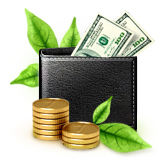 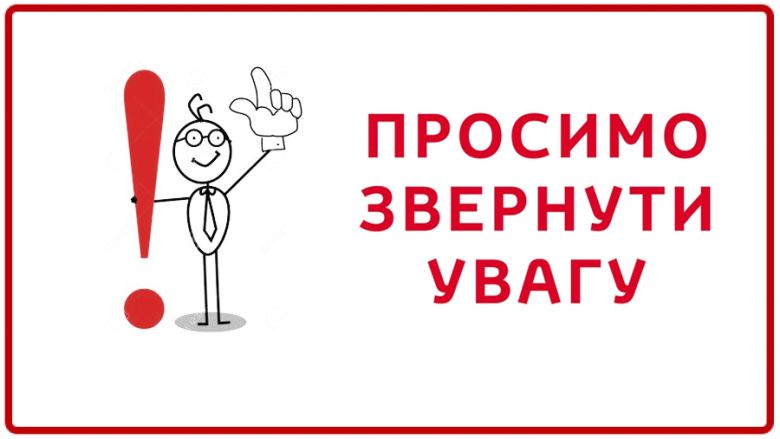 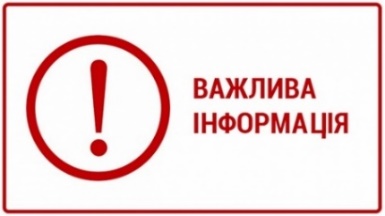 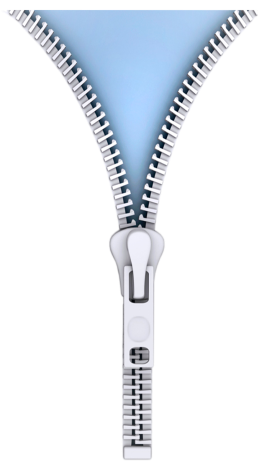 ДЕКЛАРУВАННЯ ГРОШОВИХ АКТИВІВ (розділ 12 декларації)
Якщо у суб'єкта декларування чи членів сім'ї наявні об'єкти для декларування в цьому розділі, 
суб'єкт декларування зазначає інформацію про вид активу, розмір активу, валюту, установу, 
в якій відкрито такі рахунки або до якої зроблено відповідні внески, або фізичну особу.


Види активів:	
- готівкові кошти
- кошти на банківських рахунках
- кошти внесені до кредитних спілок та інших не банківських установ
- кошти, позичені третім особам
- активи в дорогоцінних (банківських) металах
- інше (зазначити який саме, приклад: «не отримана частка кредиту», 
  «кредитний ліміт на кредитній картці» тощо).
	
	

Розмір грошових активів декларується станом на останній день звітного періоду. 
Декларується окремо для суб’єкта декларування та кожного члена його сім’ї.
 
Встановлено мінімальний поріг декларування для даного об’єкту. 
Декларуються активи, якщо їх сукупний розмір перевищує 50 прожиткових мінімумів для працездатних осіб, встановлених на 01 січня звітного року (поріг декларування за 2019 рік – 96 050 грн.)
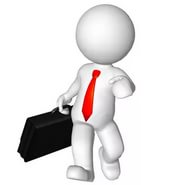 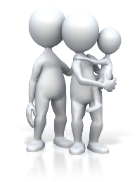 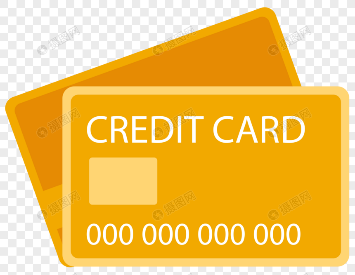 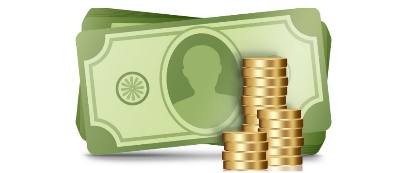 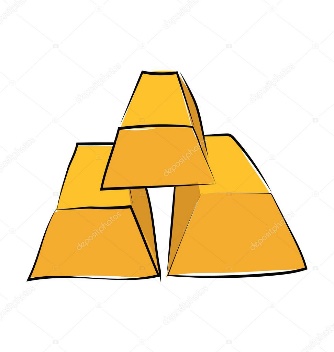 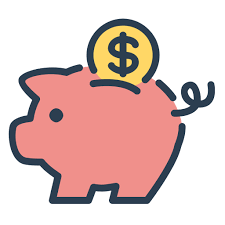 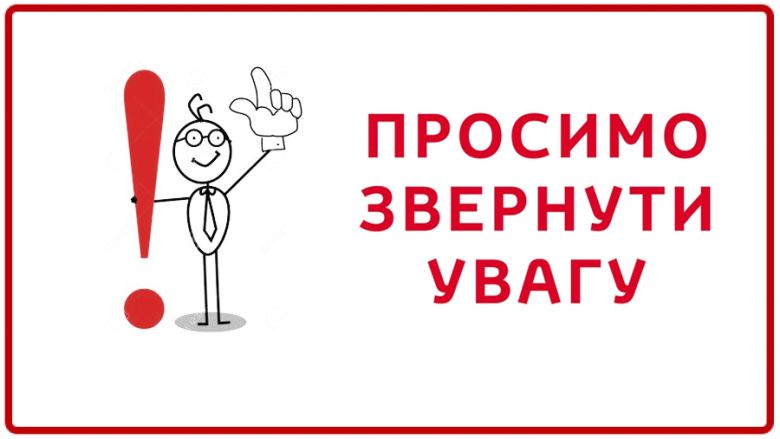 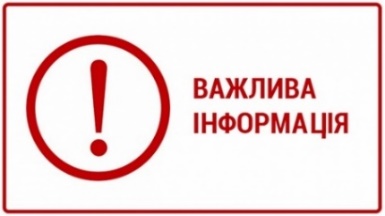 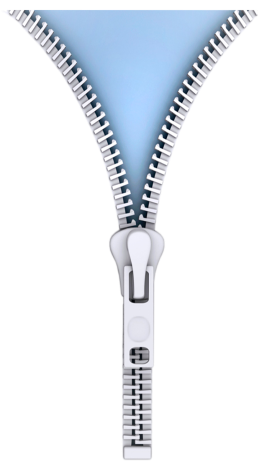 ДЕКЛАРУВАННЯ БАНКІВСЬКИХ ТА ІНШИХ ФІНАНСОВИХ УСТАНОВ, 
У ЯКИХ ВІДКРИТО РАХУНКИ (розділ 12.1 декларації) (нововведення!)
Якщо у суб'єкта декларування чи членів сім'ї наявні об'єкти для декларування в цьому розділі, 
суб'єкт декларування зазначає інформацію про тип рахунку (тип зберігання коштів або іншого
майна), номер рахунку, установу, в якій відкрито такий рахунок, або місця для зберігання 
коштів та іншого майна, фізичну або юридичну особу, яка має право розпоряджатися таким 
рахунком або має доступ до індивідуального банківського сейфу (комірки), фізичну або юридичну 
особу, яка відкрила рахунок на ім'я суб'єкта декларування або членів його сім'ї.






         В полях «Інформація про фізичну або юридичну особу, яка має право розпоряджатися таким рахунком 
або має доступ до індивідуального банківського сейфу (комірки)» та «Інформація про фізичну або юридичну 
особу, яка відкрила рахунок на ім’я суб’єкта декларування або членів його сім’ї» зазначається інформація про 
осіб (члени сім’ї, треті особи (фізичні та юридичні)) відмінних від тої, якої стосується цей рахунок, то б то осіб, 
які мають право розпорядження рахунком або доступу до сейфу, що не є власниками рахунку (володарями 
сейфу/комірки).
        Декларування розміру коштів, які знаходяться на рахунку або зберігаються у банківському сейфі (комірці) в даному розділі не передбачено.
 
Декларуються усі не закриті рахунки та банківські сейфи (комірки), 
незалежно від наявності та руху коштів на них.
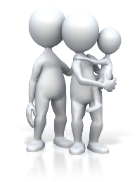 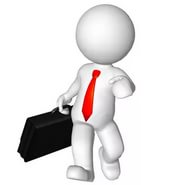 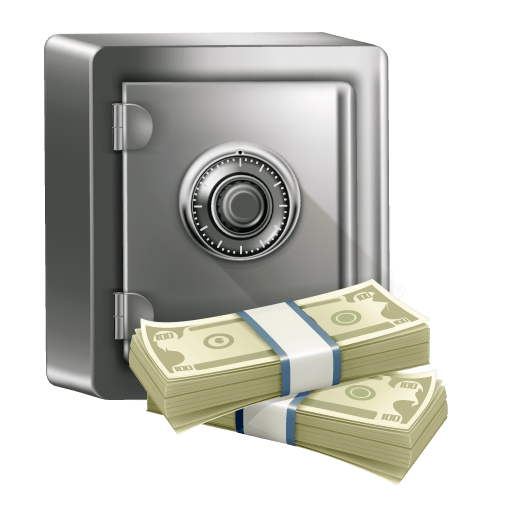 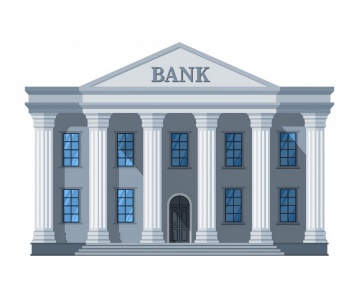 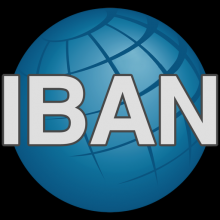 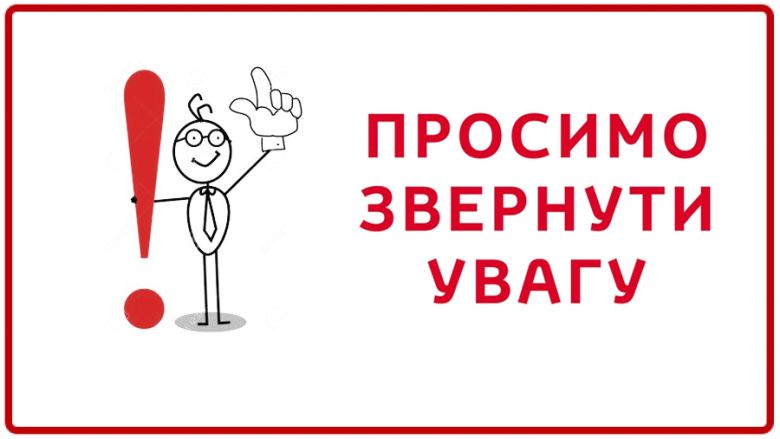 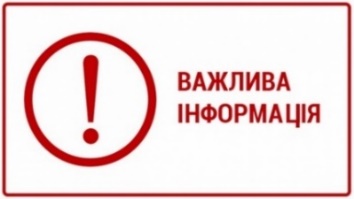 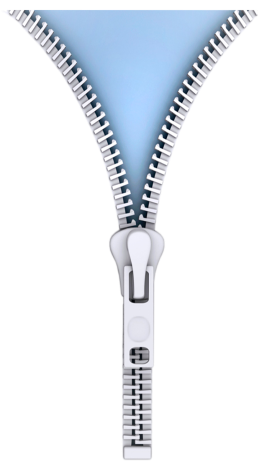 ДЕКЛАРУВАННЯ ФІНАНСОВИХ ЗОБОВ’ЯЗАНЬ (розділ 13 декларації)
Якщо у суб'єкта декларування чи членів сім'ї наявні об'єкти для декларування в цьому розділі, 
суб'єкт декларування зазначає інформацію про вид зобов'язання, розмір зобов'язання, залишок 
позики (кредиту) станом на кінець звітного періоду, розмір сплачених коштів у рахунок основної 
суми позики (кредиту), розмір сплачених процентів за позикою (кредитом), валюту, дату 
виникнення зобов'язання та про особу, на користь якої виникло зобов'язання.

	Види зобов’язань:	
- отримані кредити
- отримані позики
- зобов’язання за договорами лізингу
- розмір сплачених коштів у рахунок основної суми позики (кредиту) 
- розмір сплачених відсотків за позикою (кредитом)
- зобов’язання за договорами страхування
- зобов’язання за договорами недержавного пенсійного забезпечення
- кошти, позичені декларанту або члену сім’ї
- несплачені податкові зобов’язання

Фінансові зобов’язання декларуються окремо для суб’єкта декларування та кожного члена його сім’ї.
В новій редакції  Закону України «Про запобігання корупції» визначено, що відомості про фінансове зобов’язання зазначаються лише у разі, якщо розмір зобов’язання перевищує 50 прожиткових мінімумів, встановлених для працездатних осіб на 01 січня звітного року (п.9 ч.1 ст.46) (в попередній редакції Закону №1700, що діяла до 01.01.2020, в зазначених випадках декларувався лише розмір зобов’язання).
Виходячи з зазначеної норми Закону, в декларації обов’язково відображаються відомості тільки про ті фінансові зобов’язання, розмір виконання яких (кожного окремо) протягом звітного року перевищує встановлений поріг декларування (за 2019 рік – 96 050 грн.).
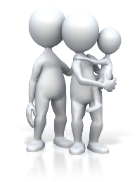 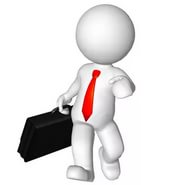 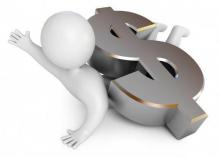 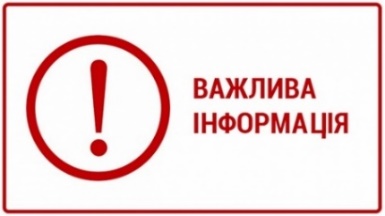 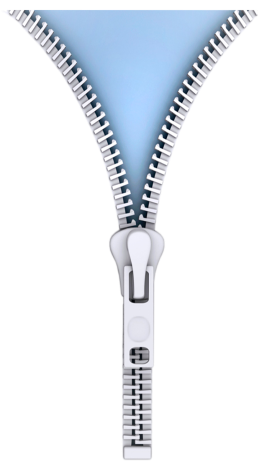 ДЕКЛАРУВАННЯ ВИДАТКІВ ТА ПРАВОЧИНІВ (розділ 14 декларації)
Якщо у суб'єкта декларування наявні об'єкти для декларування в цьому розділі, він зазначає інформацію 
про вид правочину, який спричинив видаток, предмет правочину, країну, у якій здійснено видатки, розмір видатку і дату.
Якщо суб'єкт декларування вчинив правочин, який не спричинив видатку, зазначається інформація про вид правочину, предмет правочину і дату.


Даний розділ заповнюється тільки стосовно видатків та інших правочинів, 
здійснених суб’єктом декларування (членів сім’ї не стосується)

Даний розділ містить два підрозділи:
			1. «Інформація щодо видатку»		2. «Інформація щодо іншого правочину»


«Інформація щодо видатку»
В даному підрозділі декларуються разові видатки, на підставі яких у суб’єкта декларування виникає право власності, володіння чи користування, у тому числі спільної власності, на нерухоме або рухоме майно, нематеріальні та інші активи, а також виникають фінансові зобов’язання, які зазначені в п.2-9 ч.1 ст.46 Закону України «Про запобігання корупції».

Види правочину:
- придбання
- оренда
- інше (зазначається який саме, наприклад: «сплата зобов’язань за позикою (кредитом)» тощо)
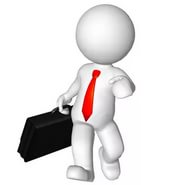 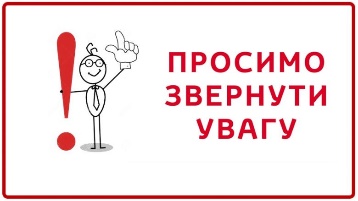 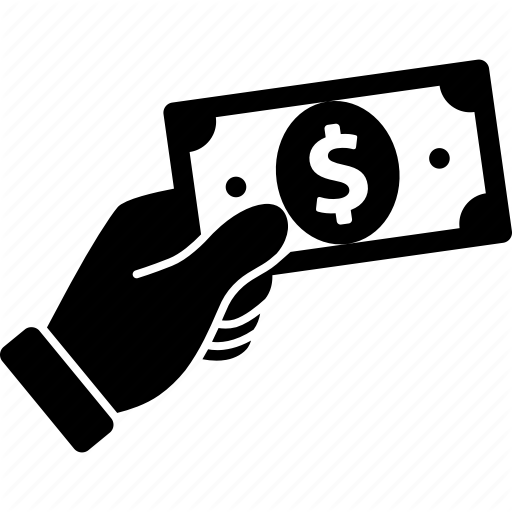 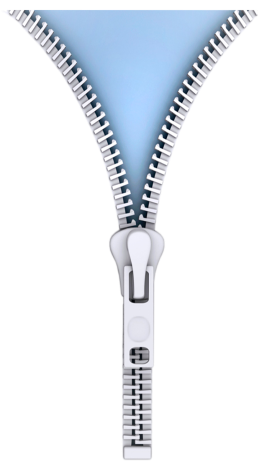 ДЕКЛАРУВАННЯ ВИДАТКІВ ТА ПРАВОЧИНІВ (розділ 14 декларації)
«Інформація щодо іншого правочину»

В даному підрозділі декларуються разові правочини, які не спричинили видатку, 
на підставі яких у суб’єкта декларування виникає право власності, володіння чи 
користування, у тому числі спільної власності, на нерухоме або рухоме майно, 
нематеріальні та інші активи, а також виникають фінансові зобов’язання, які зазначені 
в зазначені в п.2-9 ч.1 ст.46 Закону України «Про запобігання корупції».

Види подій «у результаті правочину»:
1) суб’єкт набув права власності, володіння чи користування
2) право власності, володіння чи користування припинено
3) виникло фінансове зобов’язання
4) інше (зазначити що саме, приклад: «отримання доходу (спадщина у вигляді коштів, цінностей; подарунок у грошовій/не грошовій формі; благодійна допомога)» тощо)
 



Встановлено мінімальний поріг декларування для даного об’єкту. 
Декларуються витрати або інші правочини, якщо їх розмір перевищує 
50 прожиткових мінімумів для працездатних осіб, встановлених на 
01 січня звітного року (поріг декларування за 2019 рік – 96 050 грн.).
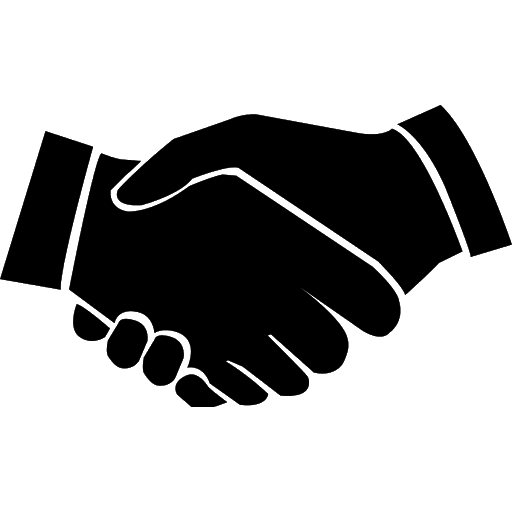 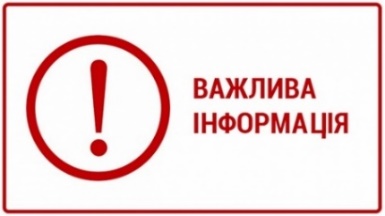 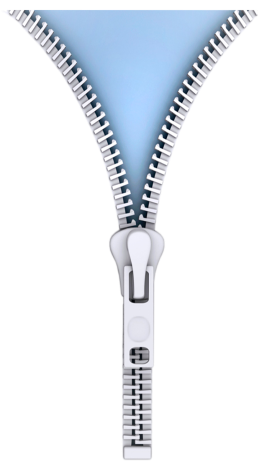 ДЕКЛАРУВАННЯ РОБОТИ ЗА СУМІСНИЦТВОМ ТА ЧЛЕНСТВА 
В ОРГАНІЗАЦІЯХ ТА ЇХ ОРГАНАХ (розділи 15 та 16 декларації)
Якщо у суб'єкта декларування наявні об'єкти для декларування в цих розділах, 
він зазначає інформацію:


















Зазначені розділи заповнюється тільки стосовно суб’єкта декларування
(членів сім’ї не стосується)
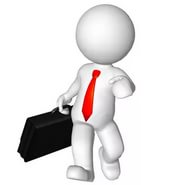 щодо членства в організаціях та їх органах про:
- найменування організації, 
- організаційно-правову форму,
- код в Єдиному державному реєстрі юридичних осіб, фізичних осіб - підприємців та громадських формувань
щодо роботи за сумісництвом про:
- посаду (або описує роботу, що виконується (виконувалась) за сумісництвом), 
- оплачуваність, 
- фізичну або юридичну особу, для якої виконувалась робота (у якій суб'єкт декларування займав посаду за сумісництвом)
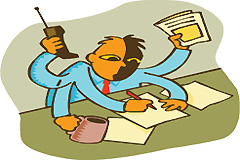 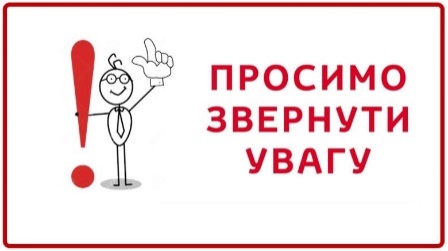 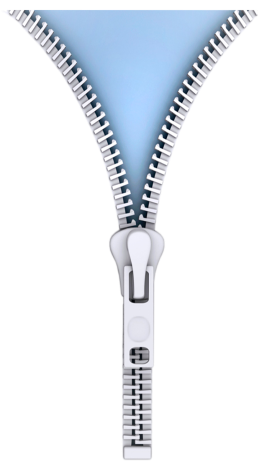 ПОВІДОМЛЕННЯ ПРО СУТТЄВІ ЗМІНИ В МАЙНОВОМУ СТАНІ
Повідомлення подається суб'єктами декларування, що є службовими особами, які займають 
відповідальне та особливо відповідальне становище, а також суб'єктами декларування, які 
займають посади, пов'язані з високим рівнем корупційних ризиків, відповідно до статті 50 
Закону України від 14 жовтня 2014 року № 1700-VІІ «Про запобігання корупції»

Особливості подання повідомлення про суттєві зміни в майновому стані:
1. Повідомлення про суттєві зміни в майновому стані подається суб’єктом декларування в разі отримання ним доходу, придбання майна або здійснення видатку на суму, яка перевищує 50 прожиткових мінімумів, встановлених для працездатних осіб на 01 січня відповідного року, протягом 10 днів з дня настання такої події.
2. За кожним фактом отримання доходу, придбання майна або здійснення видатку подається окреме повідомлення. 
Винятки: 
- здійснення видатку спричинило придбання майна – подається одне повідомлення
- набуття права власності на майно здійснено шляхом отримання доходу у негрошовій формі (спадщина, 
  подарунок тощо)
3. При отримані доходів із різних джерел (різними платіжами) в один день подається окреме повідомлення по кожному 
доходу, який перевищує 50 прожиткових мінімумів.
4. При отриманні доходу частинами (різними платіжами) подаються окреме повідомлення по кожній його частині, яка 
перевищує 50 прожиткових мінімумів. 
5. Повідомлення про придбання майна, вартість якого перевищує 50 прожиткових мінімумів, але сплату за нього здійснено декількома частинами, кожна з яких окремо не перевищує зазначений поріг, здійснюється після набуття права на таке майно.
6. Повідомлення про зміну в майновому стані при отримані спадщини або подарунку, якщо вартість такого майна не відома, не подається.
Поріг подання повідомлення про суттєві зміни в майновому стані в 2020 році складає 105 100 грн.
Повідомлення про суттєві зміни в разі отримання ним доходу, придбання майна або здійснення видатку членом сім’ї декларанта не подається.
Внесення виправлень в повідомлення про суттєві зміни в майновому стані не передбачено.
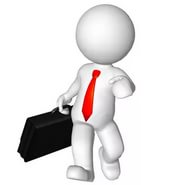 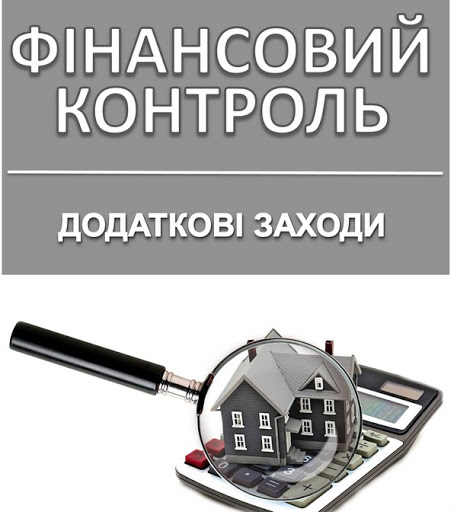 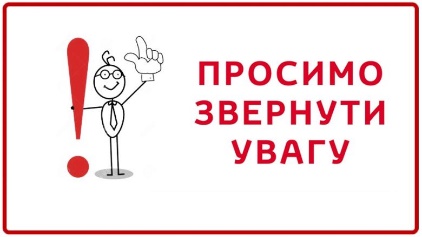 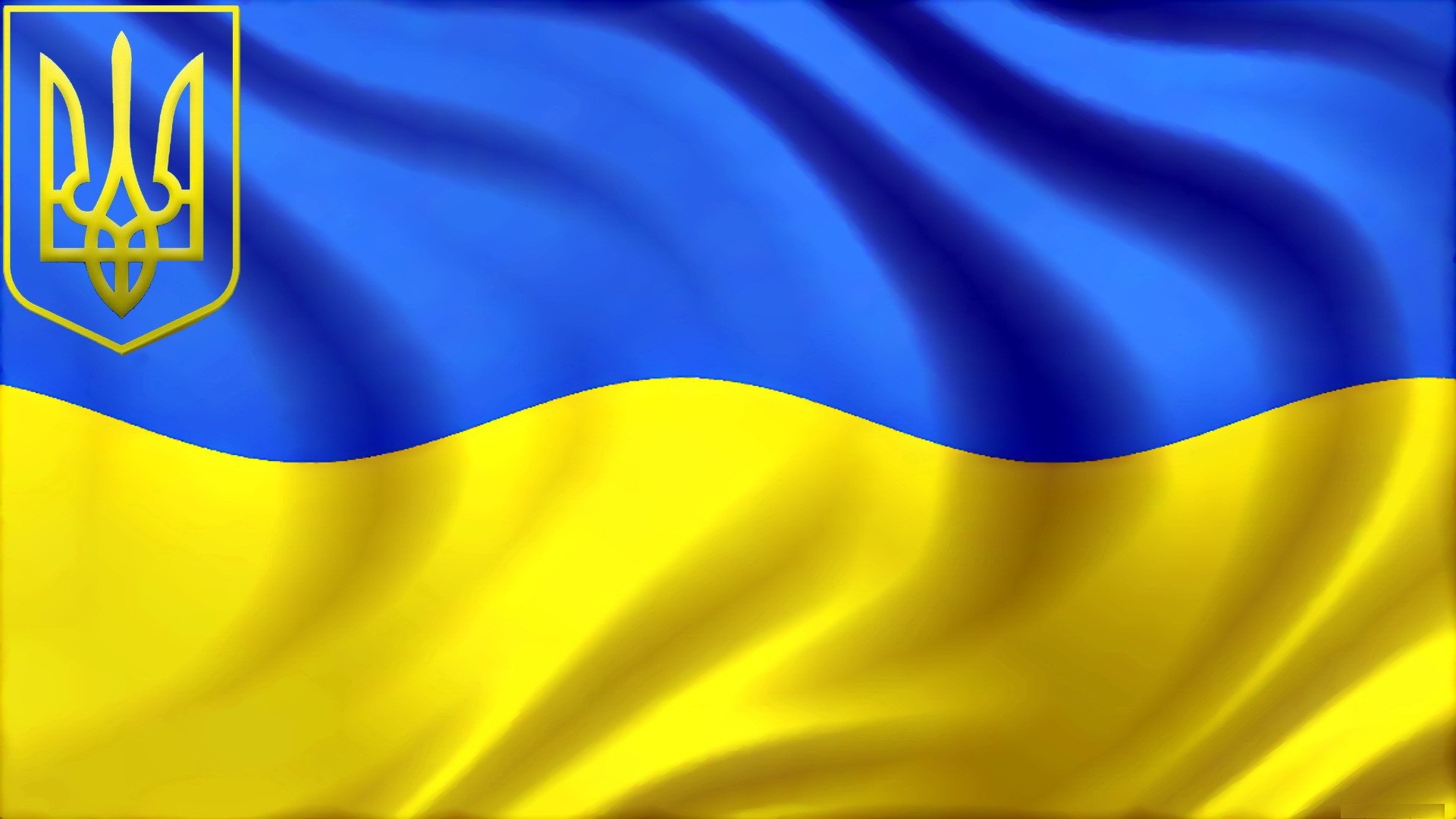 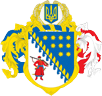 Головне управління ДПС у Дніпропетровській області
Відділ з питань запобігання 
та виявлення корупції
Дякуємо за увагу!


Легкого декларування
ІГЛІКОВ Руслан Олексійович
заступник начальника відділу 
ЗАХАРОВ Максим Борисович
головний державний ревізор-інспектор